Pouk na daljavoGUM 7.razredDatum: 19.10.2020lidia.wolf@oskoroskabela.siKljuč spletne učilnice GUM :  Moja.glasba
Pozdravljeni, sedmošolci 

Današnja naloga ne bo posebej zahtevna. V zvezek napišite naslov: Maorski obredi in : Maorska glasbila
Pod vsak naslov napiši vsaj tri povedi, ki se nanašajo na slike in posnetke na prosojnicah
Na spletu poiščite, kaj označuje maorska beseda MARAE in pomen zapišite v zvezek.

To je vse za danes, …fajn ane.
Prihodnji teden vam želim veliko veselja med počitnicami in čuvajte svoje zdravje
                           Lp, u. Lidia
ZGODOVINA IN SEDANJOST
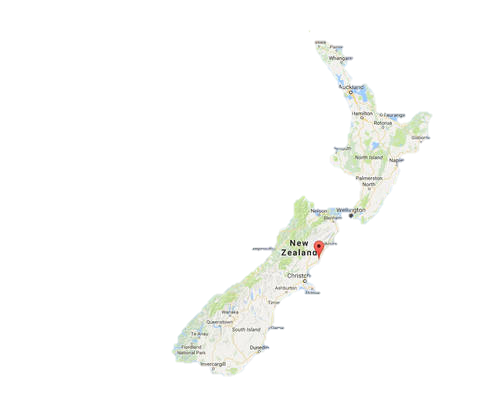 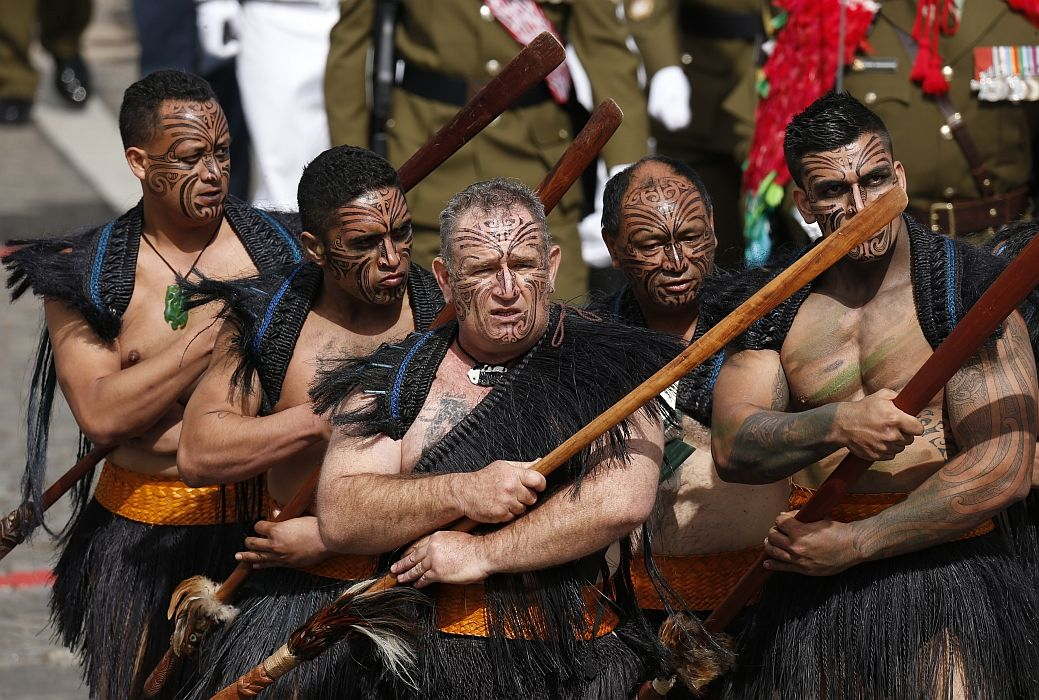 OBIČAJI
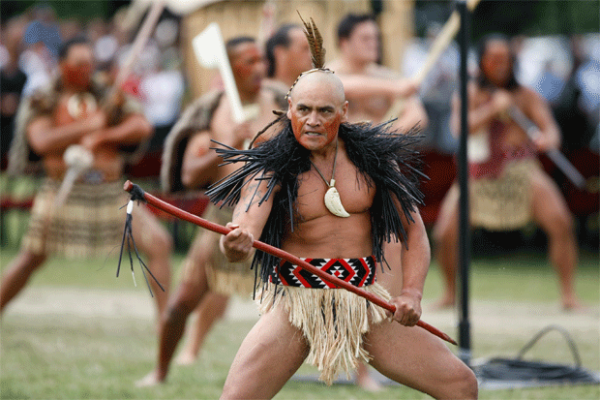 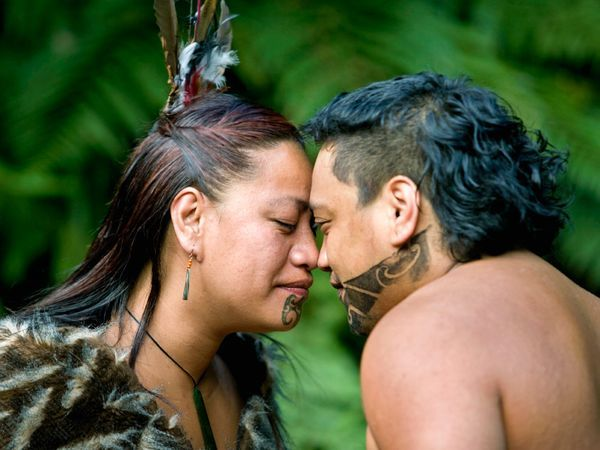 MARAE
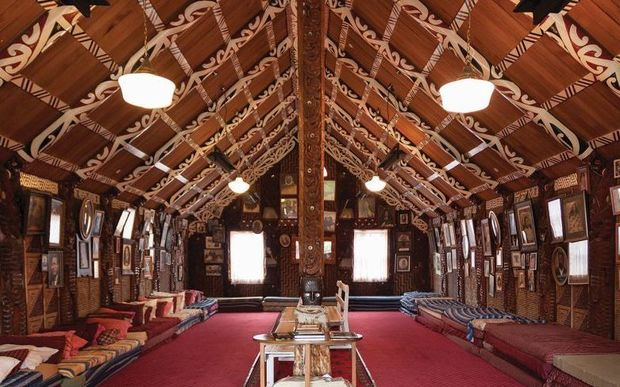 PLES
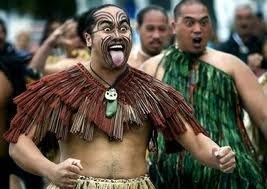 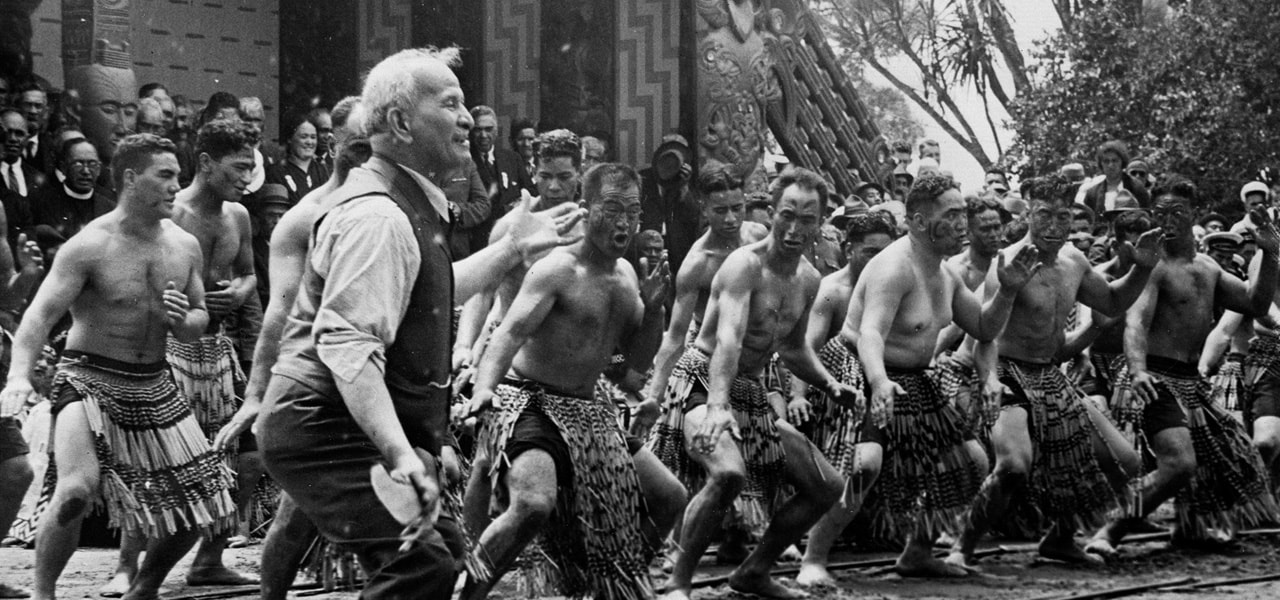 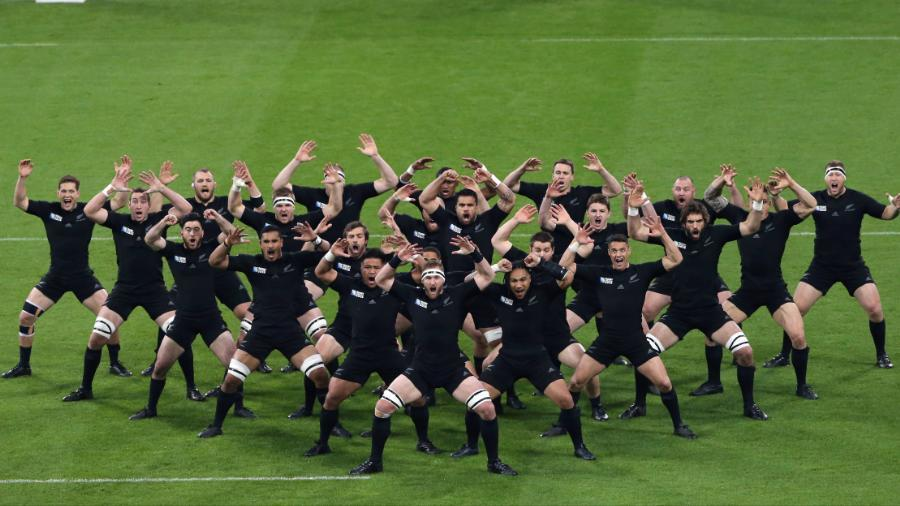 https://www.youtube.com/watch?v=BI851yJUQQw 
https://www.youtube.com/watch?v=hn8Xx2646Mw
 https://www.youtube.com/watch?v=yiKFYTFJ_kw
GLASBA
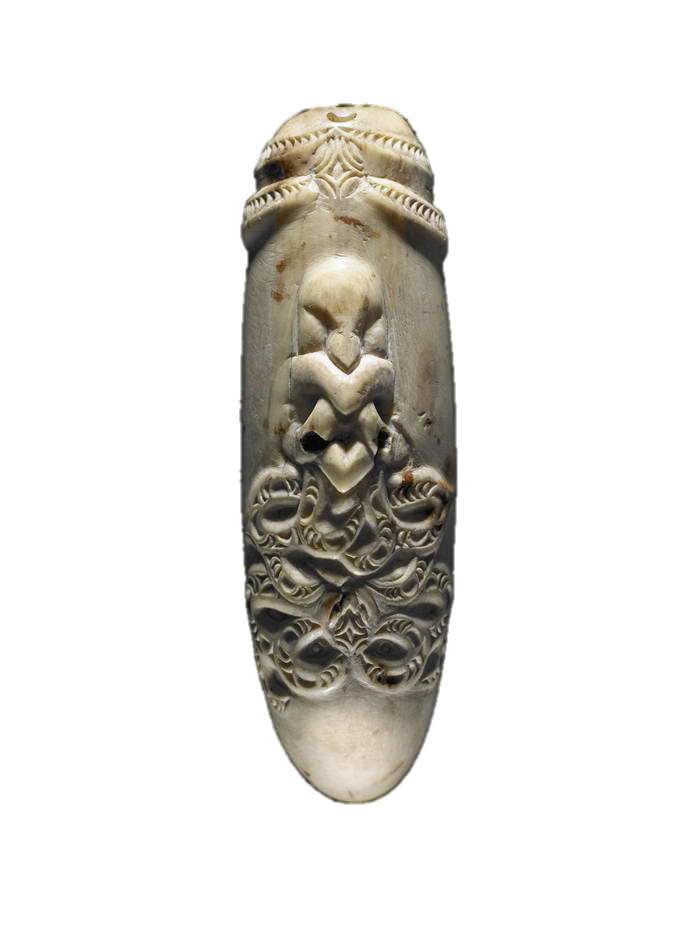 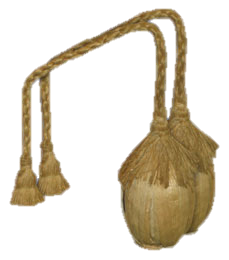 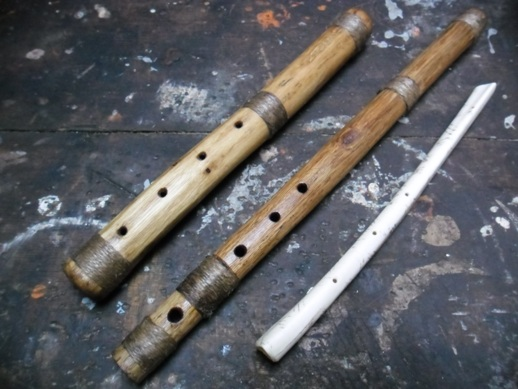 Glasbilo Poi
Glasbilo Nguru
Glasbila Porutu
MAORSKE TETOVAŽE
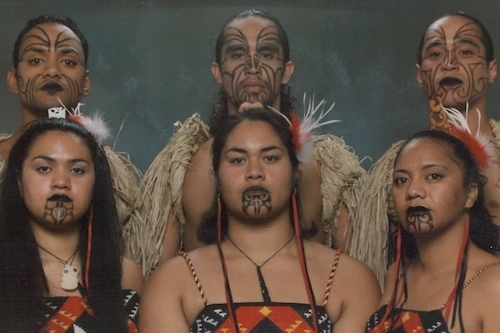 KONEC